tierra de transformacióN
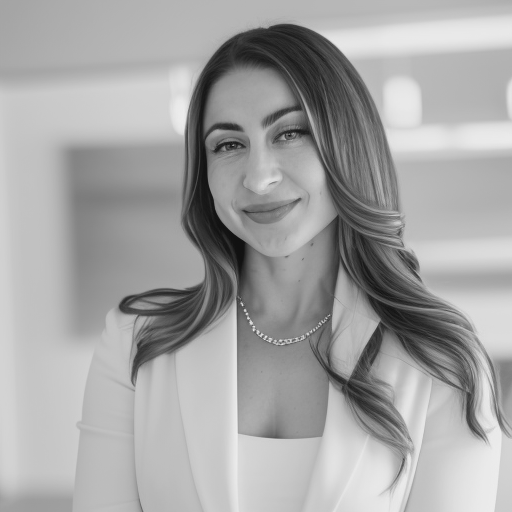 Oradora
PONENTE
Las presentaciones son herramientas de comunicación que se pueden usar como demostraciones, conferencias, informes y más.
Titulo
de laS presentacionES
Las presentaciones son herramientas de comunicación que se pueden usar como demostraciones, conferencias, informes y más.
TIERRA DE TRANSFORMACIÓN
TIERRA DE TRANSFORMACIÓN
TIERRA DE TRANSFORMACIÓN
La
AGENDA
1.
2.
3.
4.
5.
6.
MATERIAL
CONTENIDO
Las presentaciones son herramientas de comunicación que se pueden usar como demostraciones, conferencias, informes y más.
Las presentaciones son herramientas de comunicación que se pueden usar como demostraciones, conferencias, informes y más.
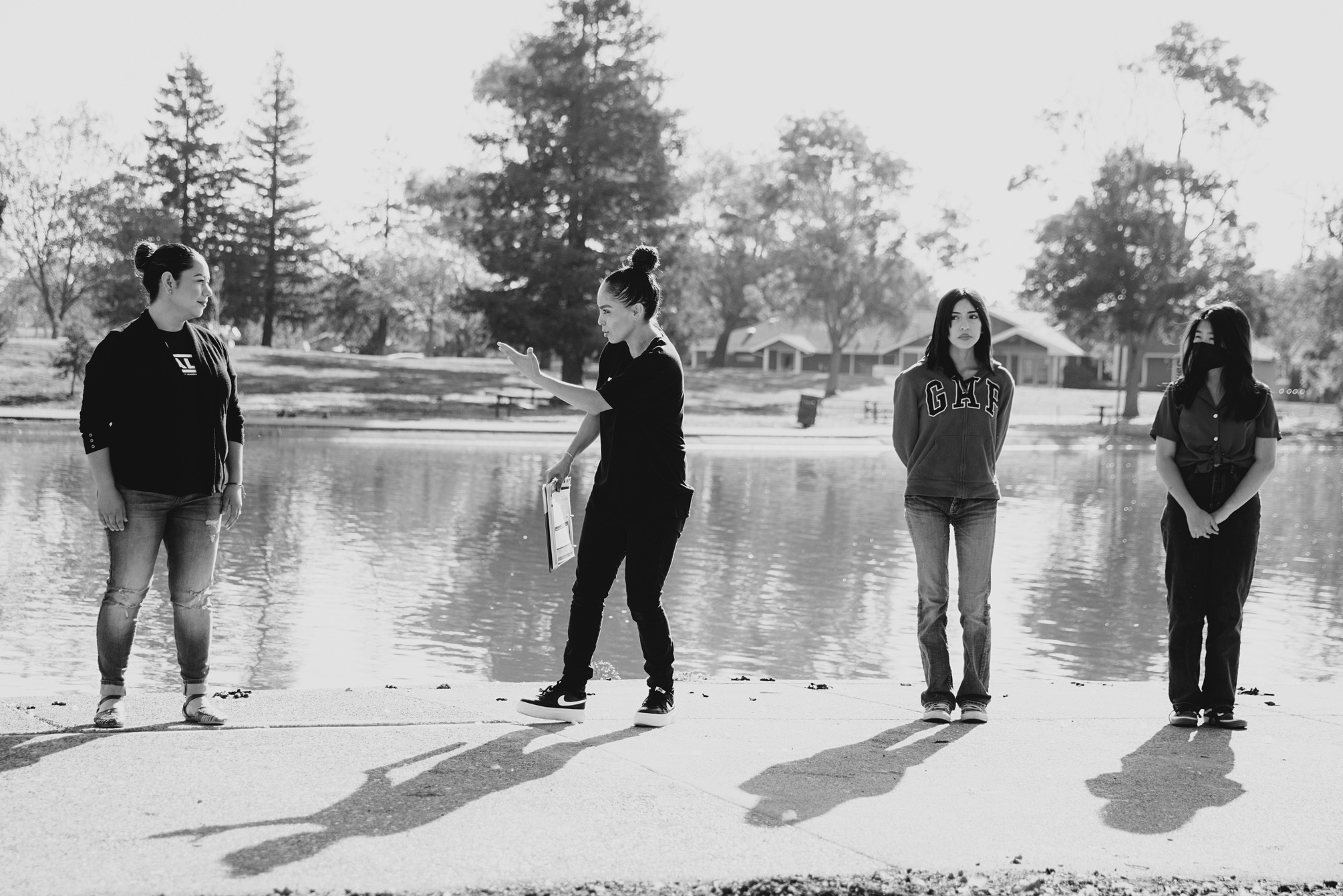 Más
CONTENIDO
Las presentaciones son herramientas de comunicación que se pueden usar como demostraciones, conferencias, informes y más.
xxxxxx
xxxxxx
www.reallygreatsite.com
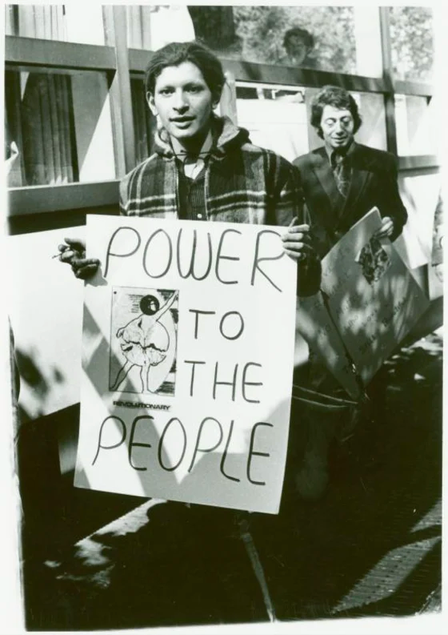 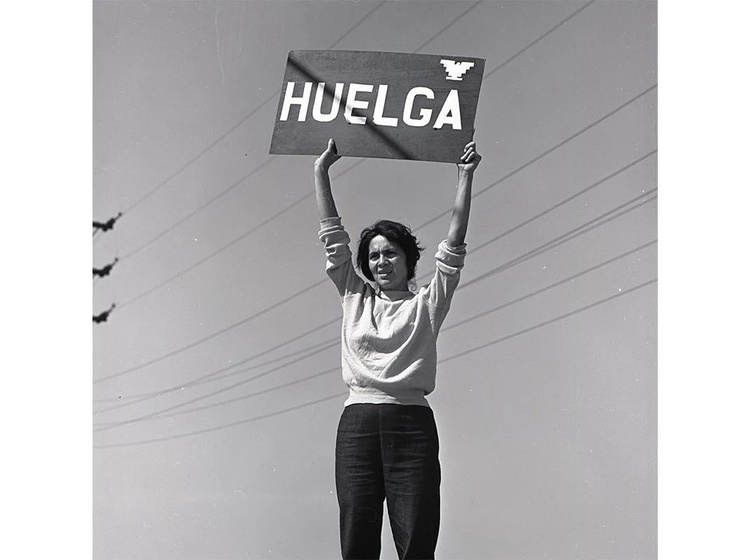 Material
CONTENIDO
Las presentaciones son herramientas de comunicación que se pueden usar como demostraciones, conferencias, informes y más.
XXXXXXX
XXXXXXX
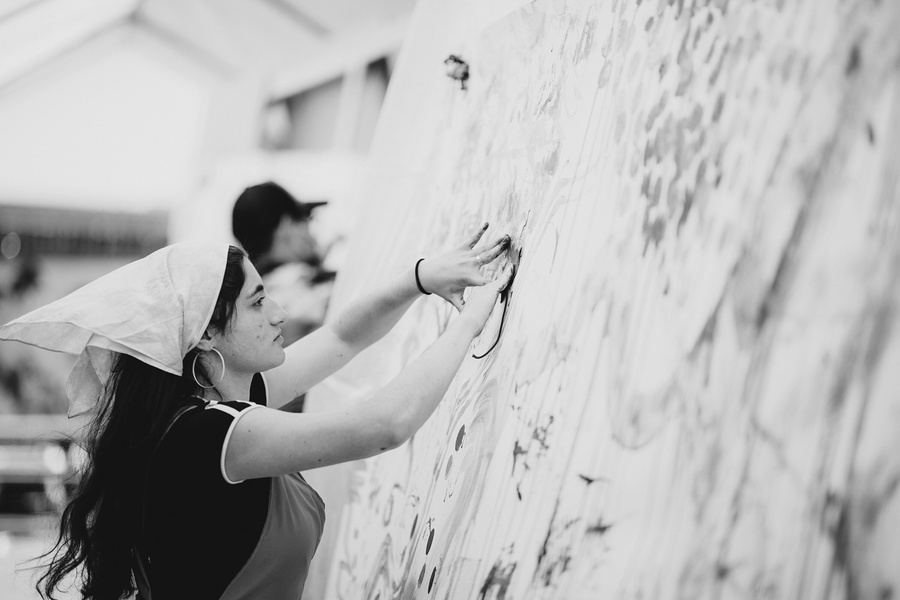 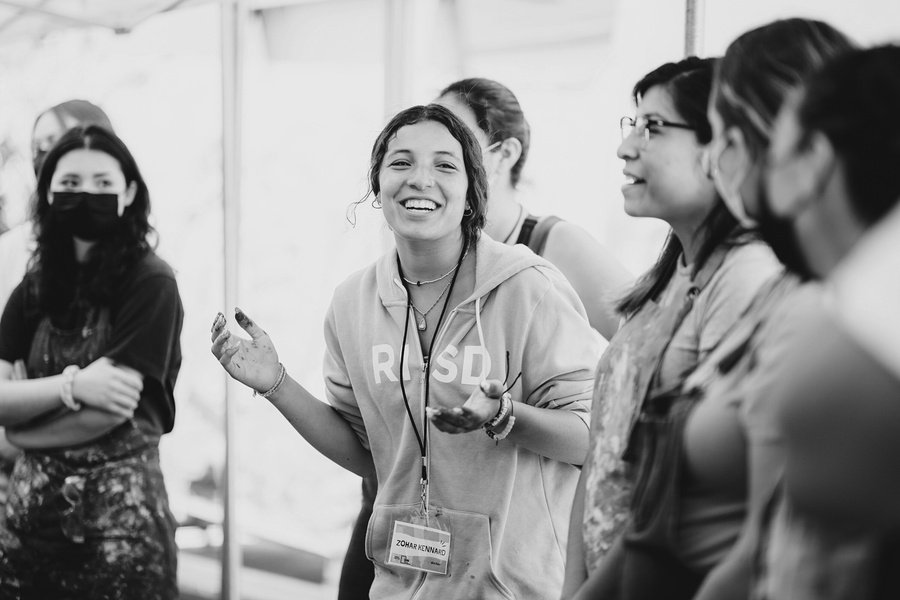 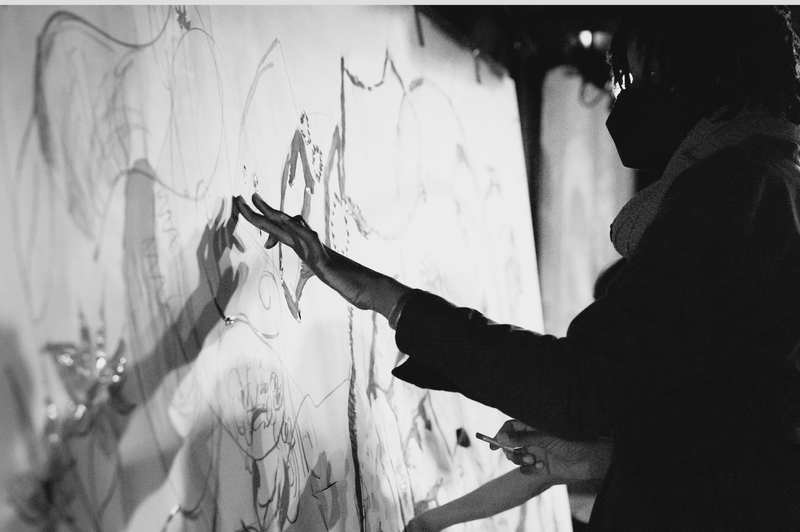 CONTENIDO
EJEMPLO 1
EJEMPLO 2
EJEMPLO 3
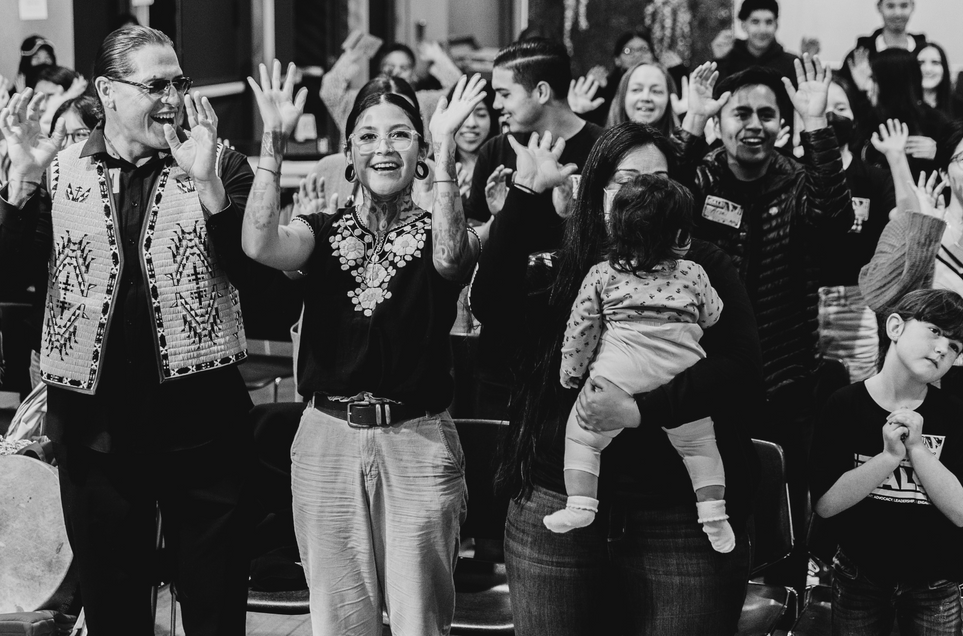 1.450
200+
XXXXXXX
XXXXXXXX
2.450
556
Las presentaciones son herramientas de comunicación que se pueden usar como demostraciones, conferencias, informes y más.
XXXXXXXXX
XXXXXXXXXX
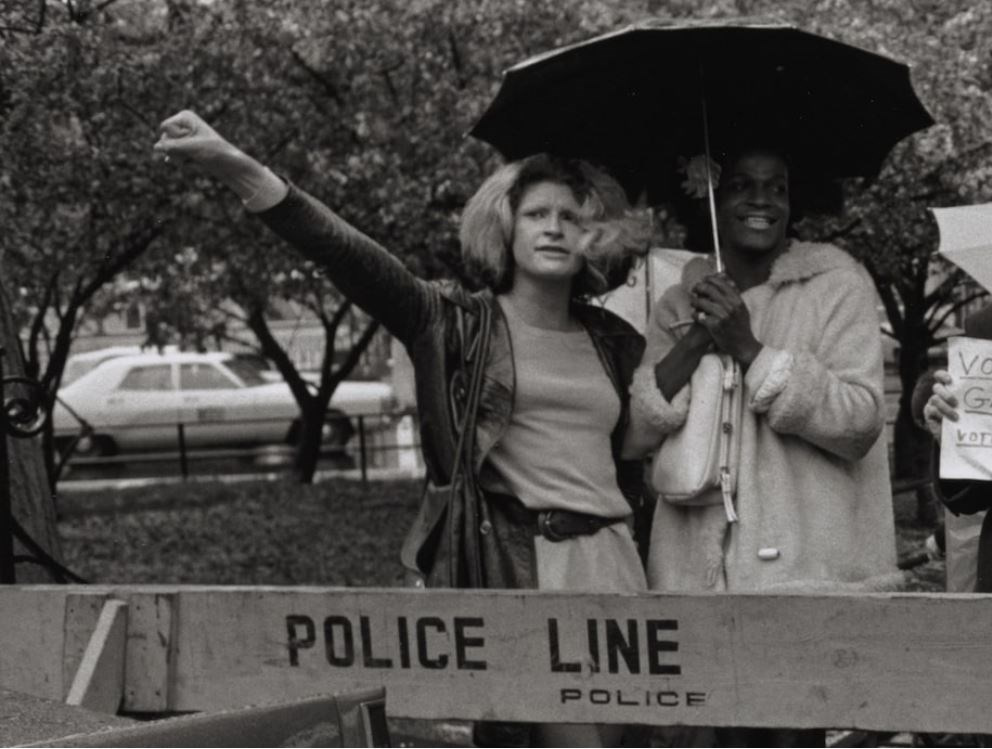 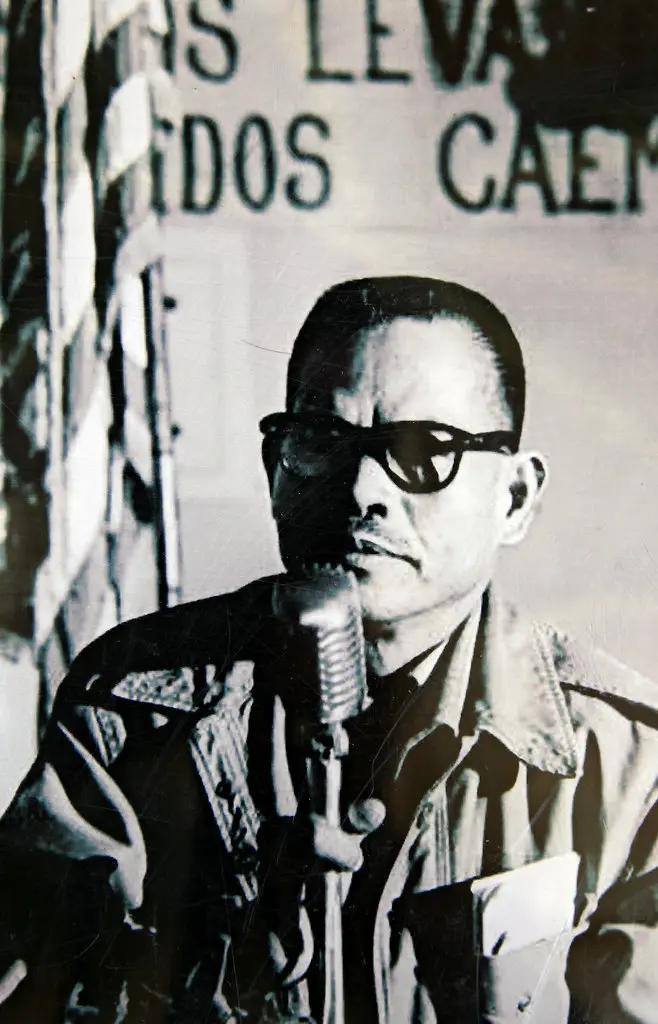 EJEMPLOS
Las presentaciones son herramientas de comunicación que se pueden usar como demostraciones, conferencias, informes y más.
Muchas
gracias
TIERRA DE TRANSFORMACIÓN
TIERRA DE TRANSFORMACIÓN
TIERRA DE TRANSFORMACIÓN